Featherweight Java
Chapter 19
Benjamin Pierce
Types and Programming Languages
Eiffel, 1989
Cook, W.R. (1989) - A Proposal for Making Eiffel Type-Safe, in Proceedings of ECOOP'89. S. Cook (ed.), pp. 57-70. Cambridge University Press.
Betrand Meyer, on unsoundness of Eiffel: “Eiffel users universally report that they almost never run into such problems in real software development.”
Ten years later: Java
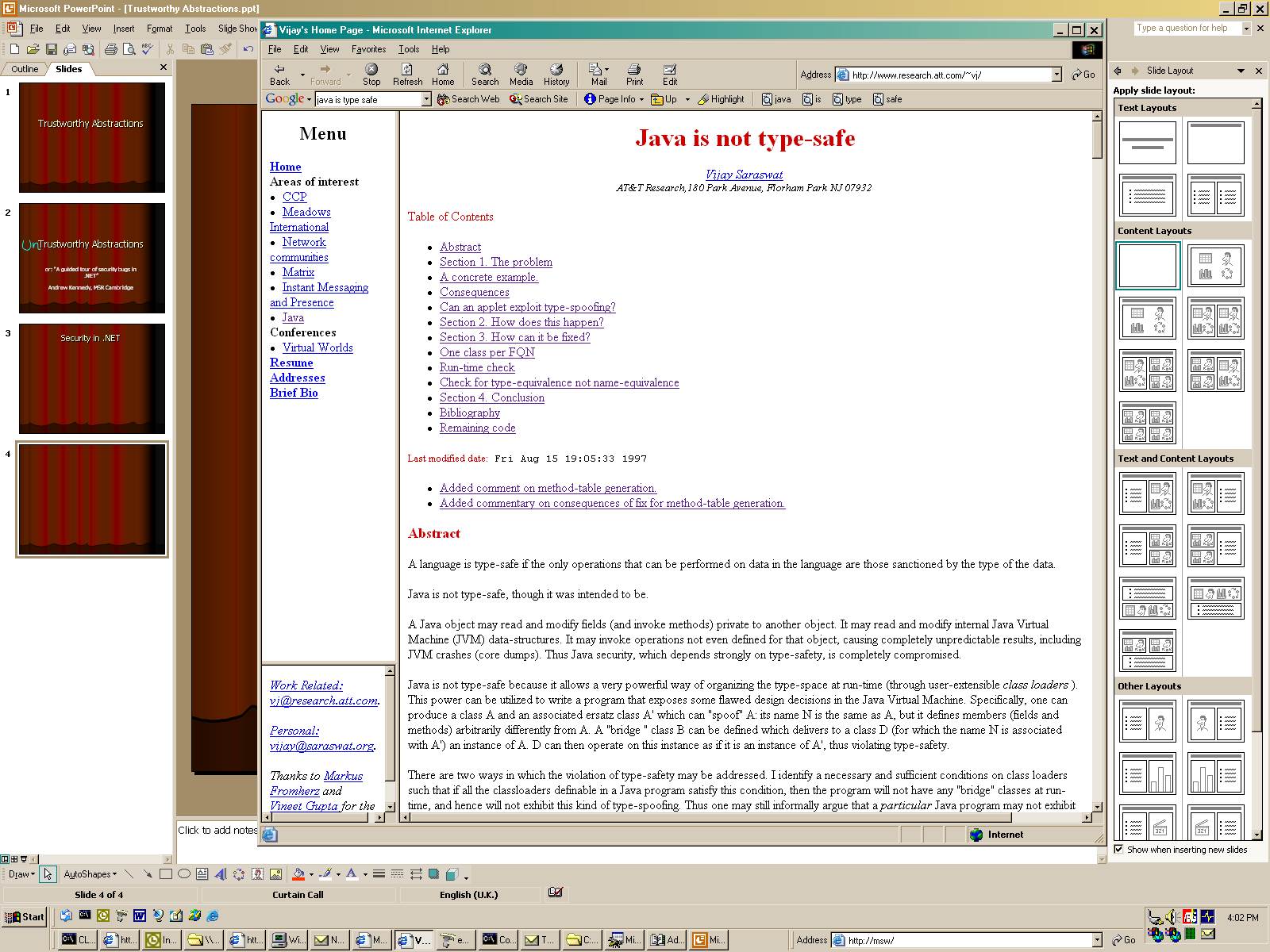 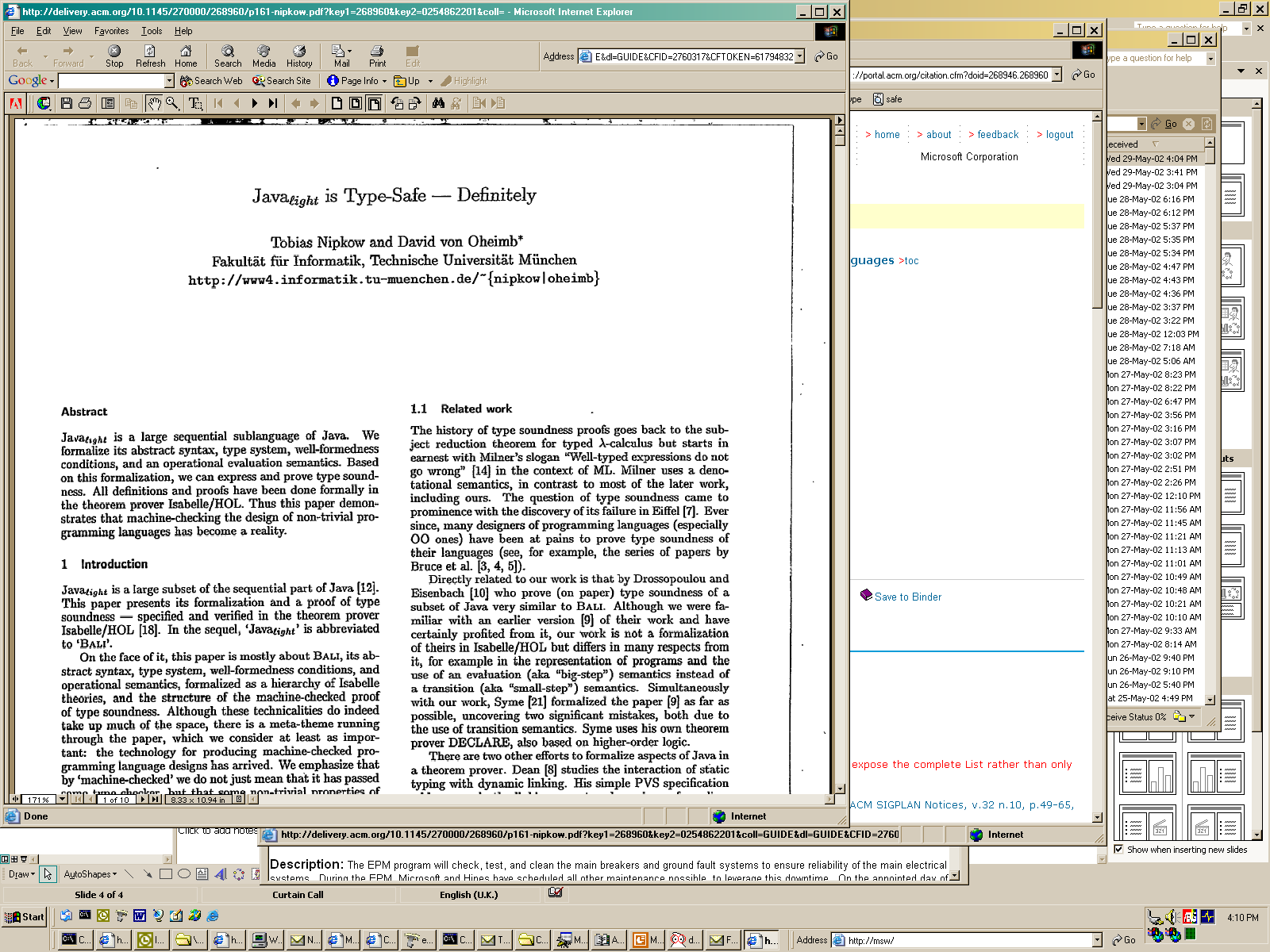 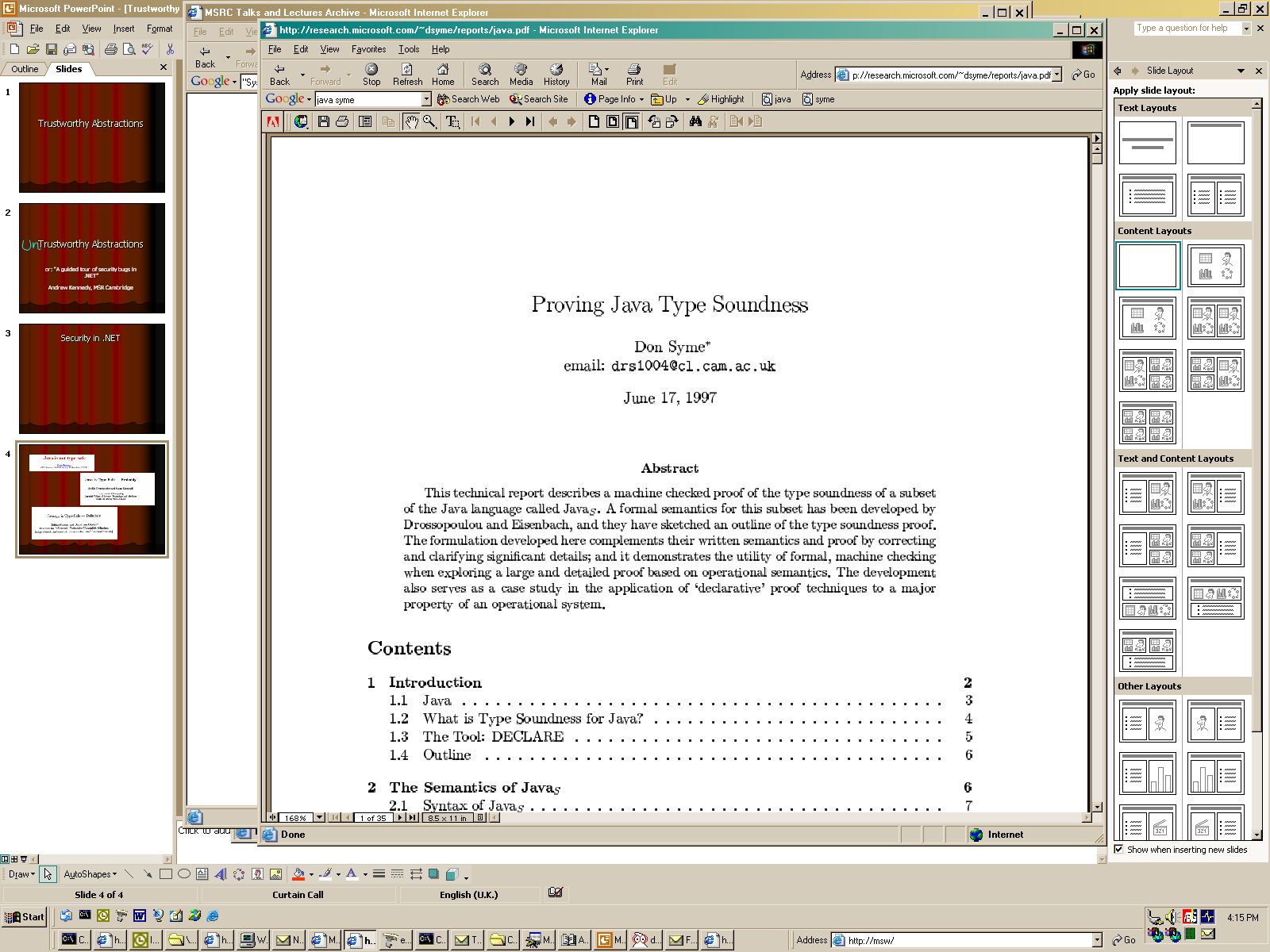 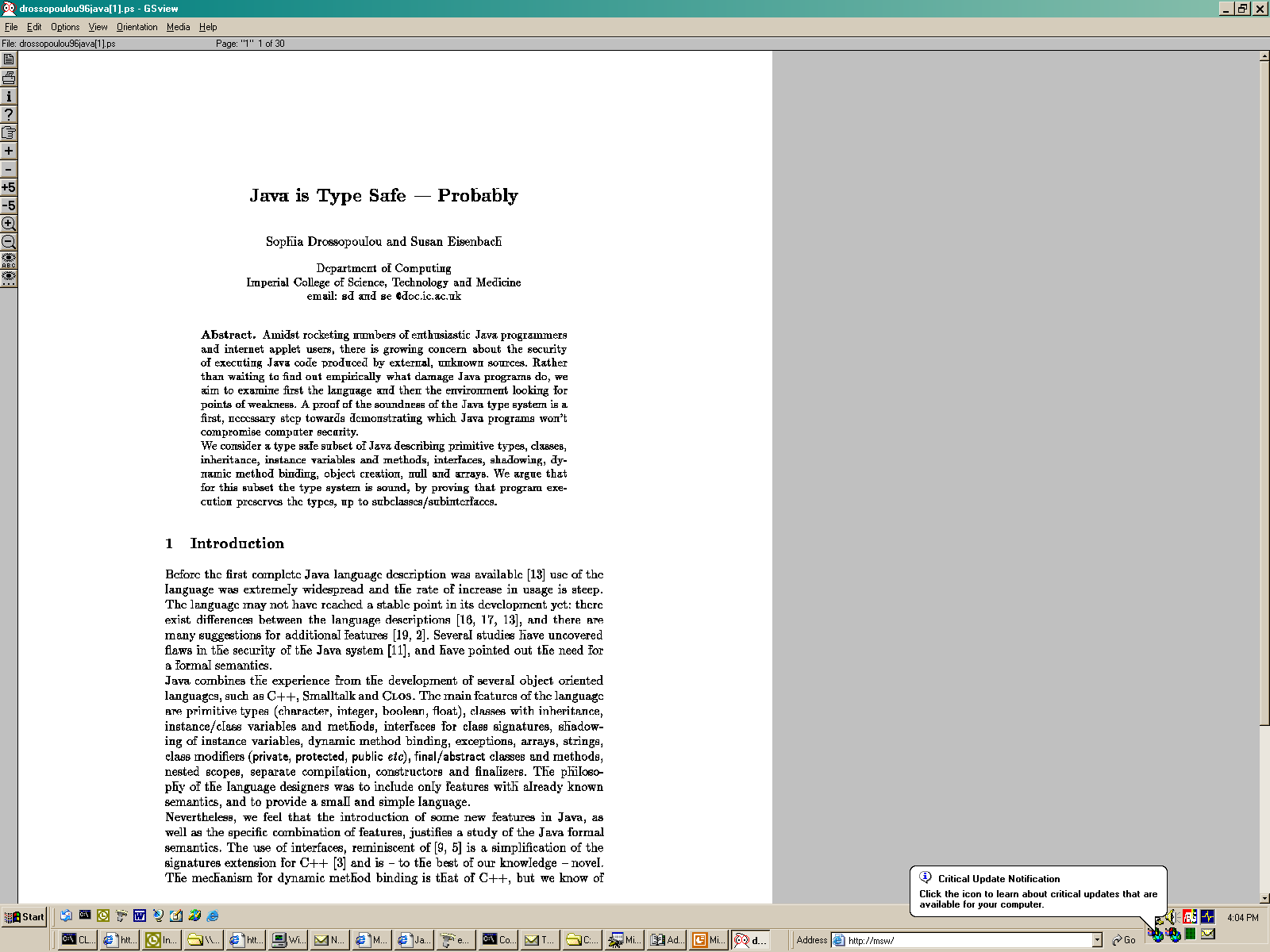 Interesting Aspects of Java
Object Oriented
(Almost) everything is an object
Single inheritance
Adding fields
Method override
Open recursion
Interfaces
Encapsulation
Reflection
Concurrency
Libraries
Type safety
Well typed programs have no undefined semantics
Featherweight Java
(Minimal) Purely functional object oriented strict subset of Java
Supports
Everything is an object
Single inheritance
Adding fields
Method override
Open recursion
Simple
Operational Semantics
Type Checking
Proof of safety
Extensions
Interface
Inner classes
Polymorphism
Featherweight Java
CL ::=		     	class declarations
	class c extends C  {  C f ; K M }
K ::=		constructor declarations
	C (C f)  { super(f) ; this.f=f ;}
v::=		values
	new C(v)
M ::=		method declarations
	C  m(C x)  { return t;}
t ::=		terms
	x	variable
	t.f	field access
	t.m(t)	method invocation
	new C(t)	object creation
	(C) t	cast
A Simple Example
class Bicycle extends object {
   int currentSpeed ; // field
   int currentGear ; // field
   Biycle(int s, int g) { // constructor
         super() ; 
         this.currentSpeed= s ;
         this.currentGear= g ;
   }
Bicycle UpShift ()      { 
   return new Bicycle(this.currentSpeed,  this.currentGeer+1) ; }
 }
class MountainBike extends Bicycle {
   int LowerGear; 
   MountainBike(int s, int g, int l) { 
         super(s, g) ; 
         this.LowerGear= l ;    }
Bicycle UpShift () 
     {  … }
 }
class Main extends object {
             Bicycle  b;
             Main() {
                  super() ; this.b = new MountainBike(3, 3, 5); }
             Bicycle UpShift() {
                    return this.b.UpShift() ; }
    }
Running example
class A extends Object { A() { supper(); } }
class B extends Object { B() { supper(); } }
class Pair extends Object {
    Object first;
    Object second;
    Pair(Object fst, Object snd) {
     supper(); 
     this first=fst;
     this second = snd;
     }
    Pair SetFst(Object newfst) {
        return new Pair(newfst, this.snd);
     } 
}
Nominal vs. Structural Type Systems
When are two types equal:
Structural equivalence
Two isomorphic types are identical
NatPair = {fst: Nat, snd: Nat}
Nominal (name equivalence) type systems
Compound types have name
The name caries significant information
Type name must match
Nominal vs. Structural Type Systems
Nominal
Structural
Type name is useful at runtime
“Generic” programming
Efficient runtime checks
Naturally supports recursive types
Efficient subtyping checks
Prevent “spurious” subsumption
Type expressions are closed entities
Supports type abstractions
Parametric polymorphism
Abstract data types
User defined type operators
…
The Class Table
Maps class names to their class definitions (excluding objects)
Running example
class A extends Object { A() { supper(); } }
A  class A extends Object {…}
B  class B extends Object {…}
class B extends Object { B() { supper(); } }
class Pair extends Object {
    Object first;
    Object second;
    Pair(Object fst, Object snd) {
     supper(); 
     this first=fst;
     this second = snd;
     }
    Pair SetFst(Object newfst) {
        return new Pair(newfst, this.snd);
     } 
}
Pair  class Pair extends Object {…}
Featherweight Java with subtyping
CL ::=		     	class declarations
	class c extends C  {  C f ; K M }
Subtyping		C <: D
C <: C
K ::=		constructor declarations
	C (C f)  { super(f) ; this.f=f ;}
C <: D        D <:E
C <: E
M ::=		method declarations
	C  m(C x)  { return t;}
CT(C) = class C extends D {… }
C <: D
t ::=		terms
	x	variable
	t.f	field access
	t.m(t)	method invocation
	new C(t)	object creation
	(C) t	cast
v::=		values
	new C(v)
The Class Table
Maps class names to their class definitions (excluding objects)
A program is a class table and a term
Consistency requirements
<: is acyclic (<: is a partial order)
CT(C)= class C … for every C in dom(CT)
Object  dom(CT)
For every class C appearing in CT except Object, c  dom(CT)
fields(C) = C f are the fields declared in C
mbody(m, C) = (x, t) where x are the formal arguments and t is m’s body
Plan
A small step operational semantics
Potential runtime errors
Basic type system
Corrections
New Evaluation
ti t’i
(E-New-Arg)
new C(v, ti, t) new C(v, t’i, t)
Field Projection
fields(C) = C f
t0 t’0
(E-ProjNew)
(E-Field)
new C(v).fi  vi
t0.f  t’0.f
new Pair(new A(), new Pair(new A(), new B())).snd  new Pair (new A(), new B())
new Pair(new A(), new Pair(new A(), new B())).snd.fst  new A()
Method Invocation
Use the (actual) class to determine the exact method
Bind actual parameters to formals
Benefit from absence of side effects
Method Invocation
mbody(m, C) =(x, t0)
(E-InvNew)
new C(v).m(u)  [x  u, this  new C(v)] t0
new Pair(new A(), new B()).setfst(new B())
[newfst  new B(), this  new Pair(new A(), new B())] new Pair(newfst, this.snd)
=new Pair(new B(), new Pair (new A(), new B()).snd) 
(E-ProjNew)
new Pair(new B(),  new B())
Method Invocation
mbody(m, C) =(x, t0)
t0  t’0
ti  t’i
(E-InvNew)
(E-InvkRecv)
(E-InvArg)
new C(v).m(u)  [x  u, this  new C(v)] t0
t0. m(t)  t’0.m(t)
v0. m(v, ti, t)  v0.m(v, t’i, t)
Cast Invocation
Assure that the casting is valid
Convert the type
Cast Invocation
C <: D
t0  t’0
(E-CastNew)
(E-Cast)
(D) (new C(v))  new C(v)
(C) t0   (C) t’0
((Pair) new Pair(new Pair (new A(), new B()), new A()).fst).snd   
(E-ProjNew)
((Pair) new Pair(new A(), new B())).snd   
(E-CastNew)
new Pair(new A(), new B()).snd   
(E-ProjNew)
new B()
FJ Semantics Summary
t0 t’0
fields(C) = C f
(E-Field)
(E-ProjNew)
t0.f  t’0.f
new C(v).fi  vi
t0  t’0
(E-InvkRecv)
mbody(m, C) =(x, t0)
(E-InvNew)
t0. m(t)  t’0.m(t)
new C(v).m(u)  [x  u, this  new C(v)] t0
ti t’i
(E-InvArg)
v0. m(v, ti, t)  v0.m(v, t’i, t)
C <: D
(E-CastNew)
ti  t’i
(D) (new C(v))  new C(v)
(E-New-Arg)
new C(v, ti, t) new C(v, t’i, t)
t0  t’0
(E-Cast)
(C) t0   (C) t’0
Potential Runtime Errors
Incompatible constructor invocation
new Pair(new A())
Incompatible field selection
new Pair(new A(), new B()).thrd
Incompatible method invocation “message not understood”
new A().setfst(new B())
Incompatible arguments of methods
Incompatible return value of methods
Incompatible downcasts
The Class Table
Maps class names to their class definitions (excluding objects)
A program is a class table and a term
fields(C) = C f are the fields declared in C
mbody(m, C) = (x, t) where x are the formal arguments and t is the method body
mtype(m, C) = B  B where B is the type of arguments and B is the type of the results
override(m, D, C  C0) holds if the method m with arguments C  is redefined in a subclass of D
x : C 
(T-VAR)
 x : C
Featherweight Java Type Rules
 t : C
  t0: D
C <: D    C != D
(T-DCAST)
 (C) t0: C
fields(C0)=C f
  t0 : C0
Method Typing
M OK in C
(T-FIELD)
 t0 .fi : Ci
x: C, this: C  t0 : E0
E0 <: C0
CT(C)=class C extends D {…}
  t0 : C0
mtype(m, C0)= D  C
  t : C
C <: D
override(m, D, C  C0)
(T-INVK)
 t0 .m(t): C
C0 m(C x) { return t0 ; } OK in C
fields(C)= D f
Class Typing
C OK
  t : C
C <: D
(T-NEW)
 new C (t): C
K= C(D g, C f) {super(g); this.f = f;}
fields(D)=D g       M ok in C
  t0: D
D <: C
(T-UCAST)
  (C) t0: C
class C extends D { C f K M } OK
Type Safety(19.5)
Well typed programs cannot go wrong
No undefined semantics
No runtime checks
If t is well typed then either t is a value or there exists an evaluation step t  t’ [Progress]
If t is well typed and there exists an evaluation step t  t’  then t’ is also well typed [Preservation]
Type Preservation: Take 1
If   t : C and t  t’ then  t’ : C
Counterexample
(Object) new B()  new B() (E-CastNew)
Type Preservation: Take 2
If   t : C and t  t’ then there exists C’ such that C’ <: C and  t’ : C’
Counterexample
(Object) new B()  new B() (E-CastNew)
(A) (Object) new B()  (A) new B()  (E-Cast)
x : C 
(T-VAR)
 x : C
Featherweight Java Type Rules
 t : C
  t0: D
C : D     D : C
stupid warning
(T-SCAST)
  t0: D
C <: D    C != D
 (C) t0: C
(T-DCAST)
 (C) t0: C
fields(C0)=C f
  t0 : C0
Method Typing
M OK in C
(T-FIELD)
 t0 .fi : Ci
x: C, this: C  t0 : E0
E0 <: C0
CT(C)=class C extends D {…}
  t0 : C0
mtype(m, C0)= D C
  t : C
C <: D
override(m, D, C  C0)
(T-INVK)
 t0 .m(t) : C
C0 m(C x) { return t0 ; } OK in C
fields(C)= D f
Class Typing
C OK
  t : C
C <: D
(T-NEW)
 new C (t): C
K= C(D g, C f) {super(g); this.f = f;}
fields(D)=D g       M ok in C
  t0: D
D <: C
(T-UCAST)
 (C) t0: C
class C extends D { C f K M } OK
Progress Theorem
If a program is well typed then the only way to get stuck is if it reaches a point in which it cannot perform a downcast
If t is a well typed term
If t = new C0(t).f then fields(C0) = C f and f  f
If t = new C0(t).m(s) then mbody(m, C0) = (x, t0) and |x| = |s|
if t is a closed well typed in a normal form then either t is a value or “t is a cast”
Evaluation Contexts
Terms with a holeE ::=		    evaluation contexts      []                     hole      E.f	    field access      E.m(t)	    method invocation (receiver)      v.m(v, E, t)      method invocation (arg)      new C(v, E, t)  object creation(arg)       (C) E		     cast
E[t] denotes the term obtained by replacing the hole with t
If t  t’ then t= E(r) and t’= E(r’) where E, r, and r’ are unique and r  r’ is one of the rules E-ProjNew, E-InvNew and E-CastNew
If t is closed well defined normalized term then either t is a value or for some context E we can express t as t = E[(C)(new D(v)] where D  : C(Progress theorem)
Encoding vs. Primitive Objects
Two approaches for semantics and typing OO programs
Typed lambda calculus with records, references and subtypes (Chapter 18)
Object and classes are primitive mechanisms
Summary
Establishing type safety of real programming language can be useful
Mechanized proof systems (Isabele, Coq) can help
Especially useful in the design phase
But indentifying a core subset is also useful
Quotes
“Inside every large language there is a small language struggling to come out”
Igarashi, Pierce, and Wadler (1999)
“Inside every large program there is a small program struggling to come out”
Sir Tony Hoare,  Efficient Production of large programs (1970)
“I’m fat but I’m thin inside”
George Orwell, Coming Up from Air (1939)